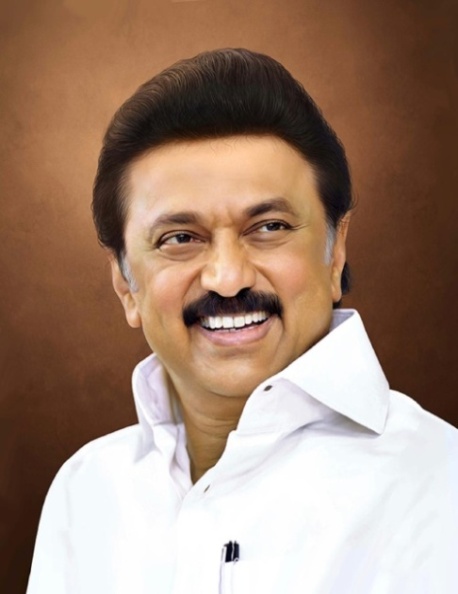 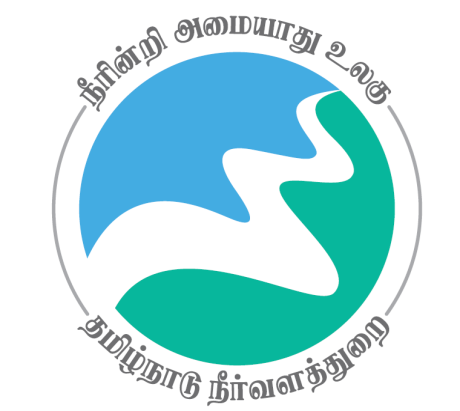 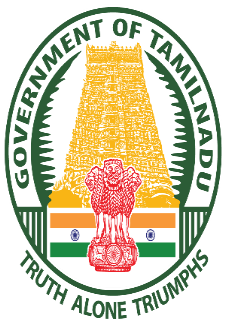 Review of 
Water Resources Department
by the 
Chief Secretary to Government
20.09.2024
1
Andiappaanur odai dam, Thirupathur District
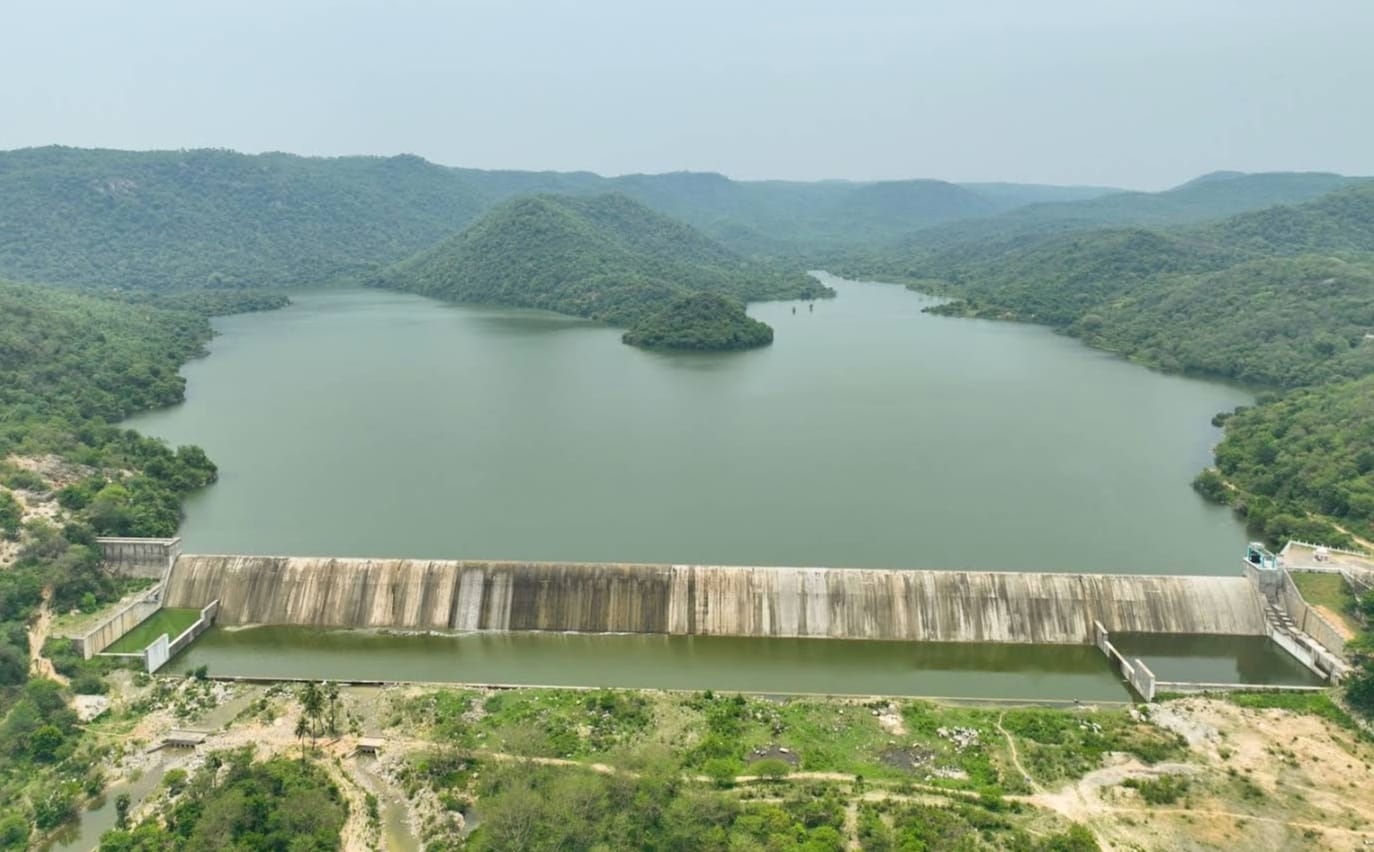 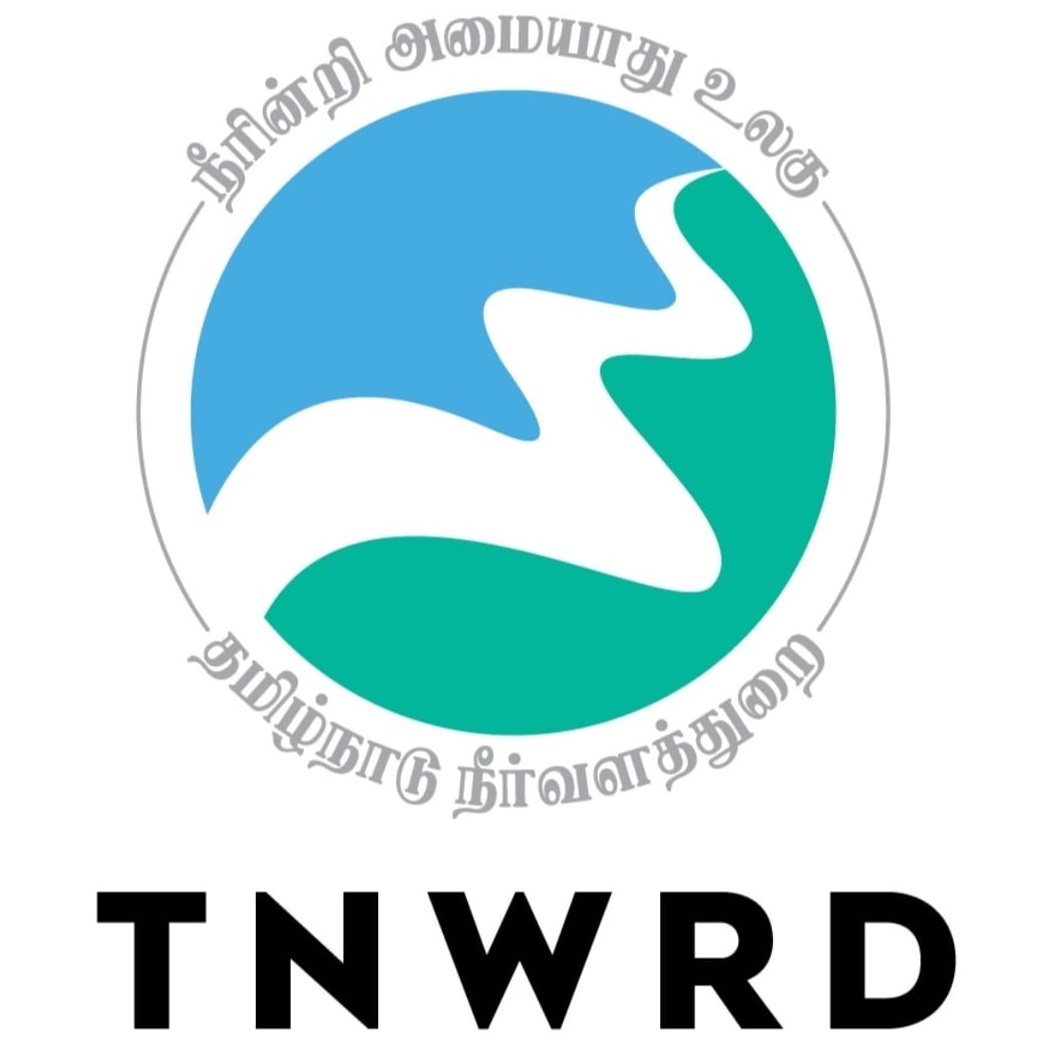 Flagship Schemes
2
Mordhana Dam, Vellore District
6.Capacity addition by deepening, strengthening of the bund and remodeling of spillways of the Maduranthagam Tank of Chengalpattu District.
Attach Photo Only
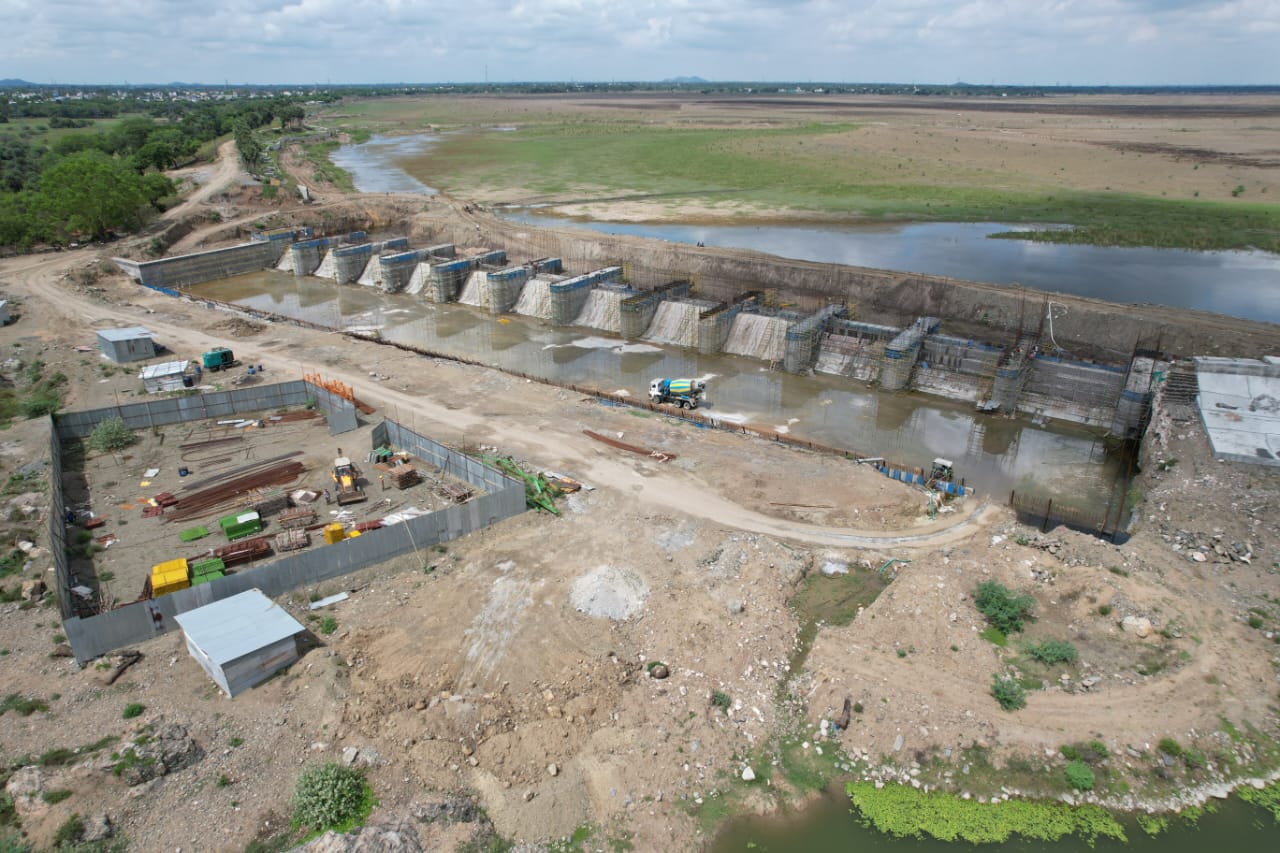 Announcement Year
2020
Admin Sanction
15.02.2021
06.06.2022
Work Order Issued
Est. Cost (Rs. in cr)
Rs. 172.66 cr
Work Progress(%)
88%
Financial Progress (%)
88%
Commenced on
06.06.2022
31.03.2025
Prob. Date of Completion
Ayacut Benefited in Ha.
3077.47 ha
3
The length of the weir is 181.20 m with a Controlled Spillway with storage capacity of 791Mcft water having a water spread area of 1058 ha.
It consists of 12 vents of size 12.10 x 4.41 m with the discharging capacity of 1,12,889 cusecs.
To stabilize an Ayacut of 3077.47 ha in vilages – Vilagam, Murukancheri, Munnuthikuppam, Kathiricheri, Uluthamangalam, Mulli, Valarpirai, Madurantakam-A, Madurantakam-B, Kadapperi.
Work commenced on 06.06.2022 and about 88% of works has been completed with an expenditure of Rs.119.58 crore.
4
Increasing the existing FTL by 0.50 m by Remodeling the existing Weir No.1,2,3,4 & 5 for new raised FTL.
Remodeling of Weir No.6 as Controlled Spillway using 12 Nos. of Radial Shutter to discharge 1,12,000 Cusecs.
Reconstruction of the old and damaged Sluice No.2 and Repairs to the Sluice No.1,3 & 4.
Construction of Retaining wall for a length of 1567 m.
Desilting and strengthening the banks of Nelvoy Maduvu, Kiliyar river and Kallar river.
Strengthening of the tank bund including BT Road for a length of 1567 m
Formation of new foreshore bund for a length of 18500 m and foreshore reclamation works.
5
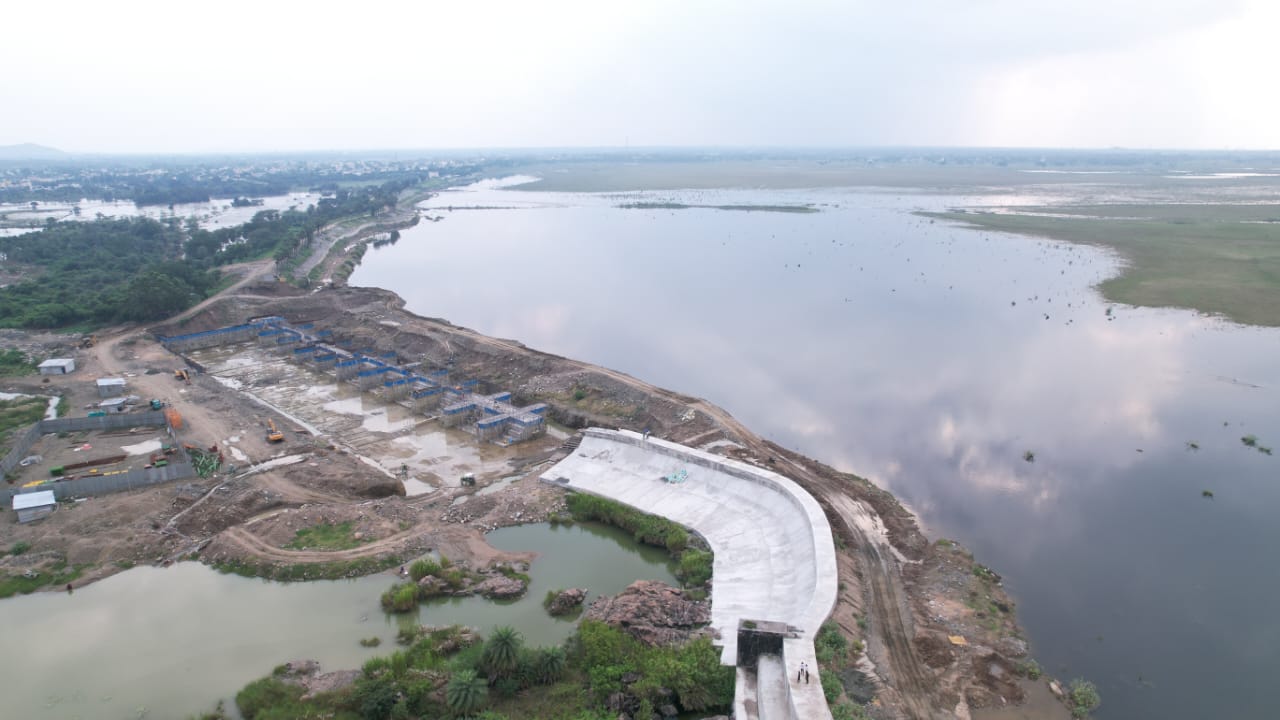 Pond ID : 0266EGB411VP
6
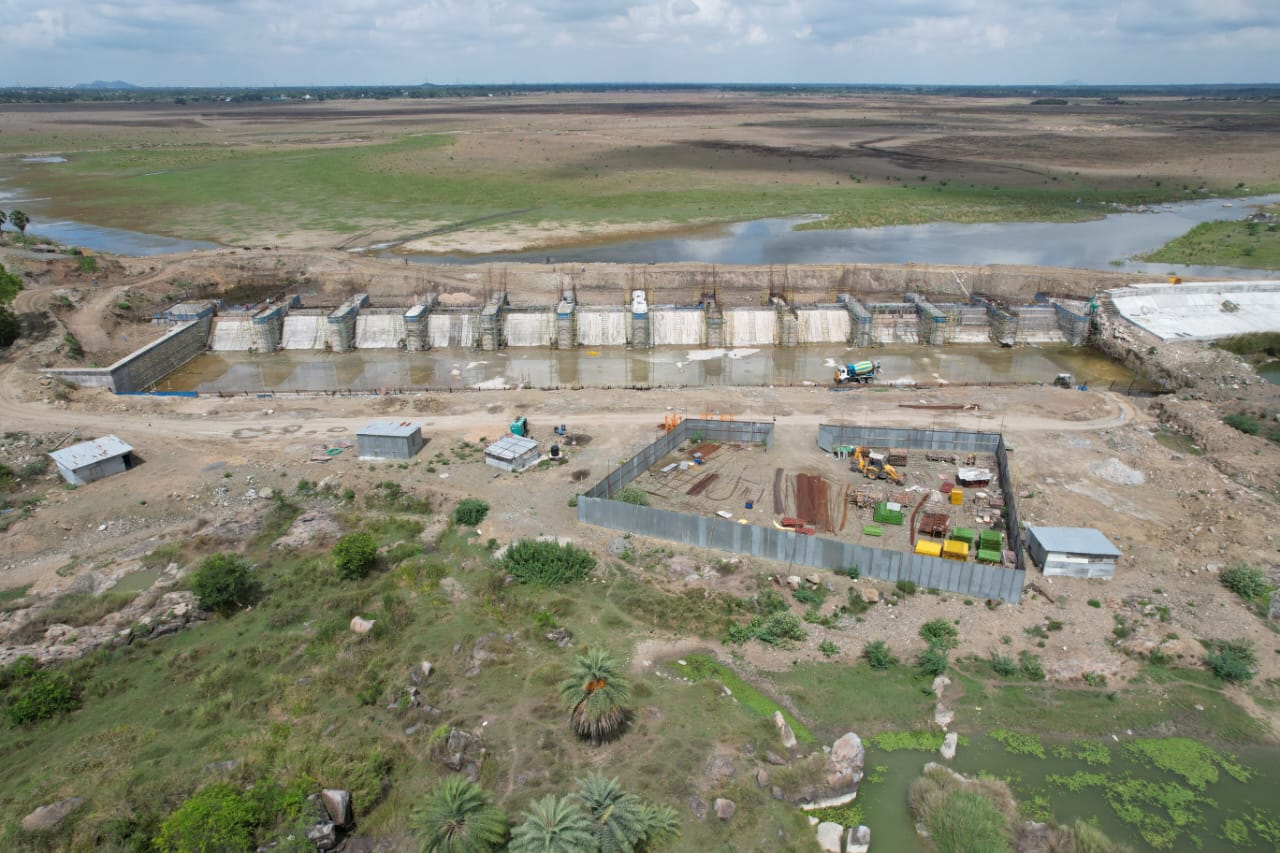 Pond ID : 0266EGB411VP
7